การวิเคราะห์สภาวะแวดล้อม  (SWOT Analysis)
การวิเคราะห์สภาวะแวดล้อม  (SWOT Analysis)
เป็นเครื่องมือในการวิเคราะห์สถานการณ์  เพื่อให้ผู้บริหารรู้จุดแข็ง  
จุดอ่อน  โอกาส  และอุปสรรคขององค์กร 
ซึ่งจะช่วยให้ทราบว่าองค์กรได้เดินทางมาถูกทิศและ
ไม่หลงทาง  นอกจากนี้ยังบอกได้ว่าองค์กรมีแรงขับไปยังเป้าหมาย
ได้ดีหรือไม่  มั่นใจได้อย่างไรว่าระบบการทำงานในองค์กร
ยังมีประสิทธิภาพอยู่  มีจุดอ่อนที่จะต้องปรับปรุงอย่างไร
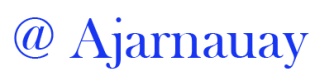 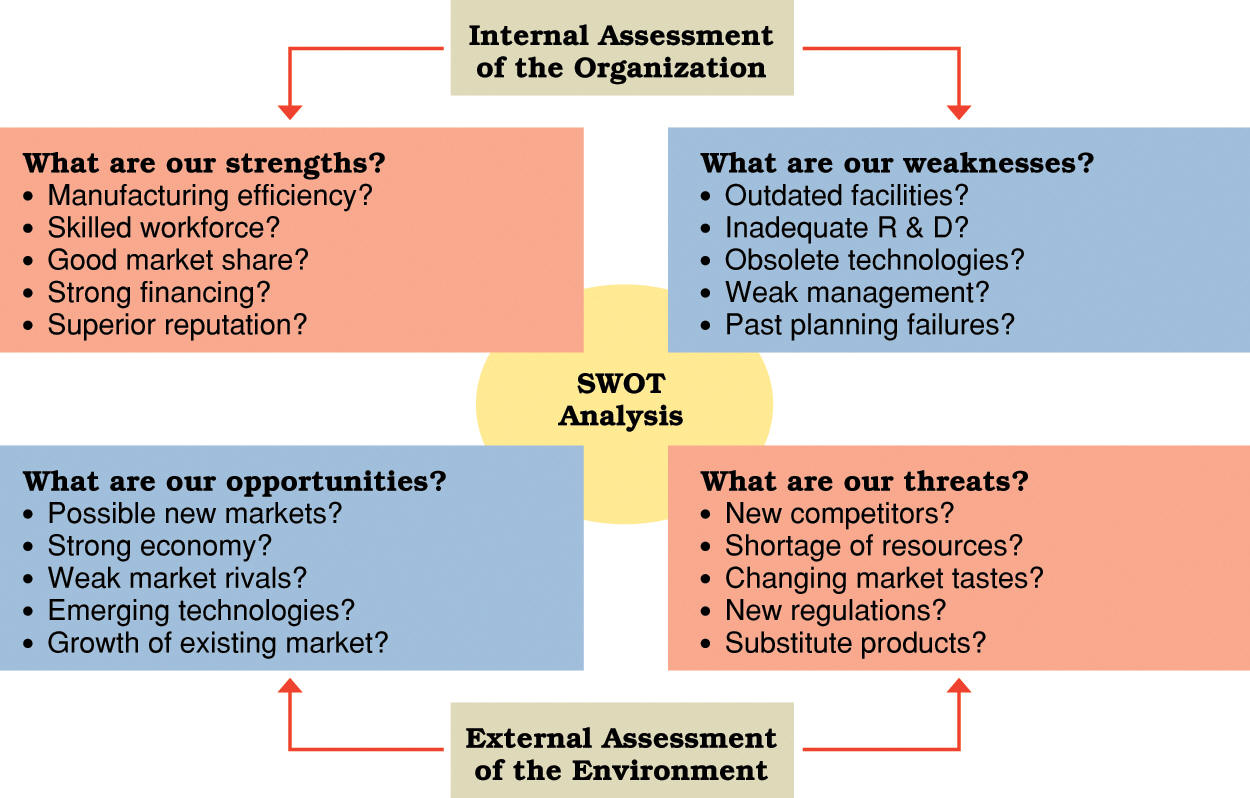 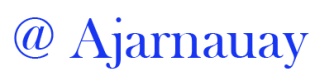 การวิเคราะห์สภาวะแวดล้อม  (SWOT Analysis)
ปัจจัยที่ควรนำมาพิจารณา  2  ส่วน
1.  ปัจจัยภายใน  (Internal Environment Analysis)  ได้แก่ 
		1.1  S มาจาก Strengths หมายถึง จุดเด่นหรือจุดแข็ง  ซึ่งเป็นผล
มาจากปัจจัยภายใน เป็นข้อดีที่เกิดจากสภาพแวดล้อมภายในองค์กร    เช่น 
จุดแข็งด้านส่วนประสม จุดแข็งด้านการเงิน   จุดแข็งด้านการผลิต      
จุดแข็งด้านทรัพยากรบุคคล   องค์กรจะต้องใช้ประโยชน์จากจุดแข็ง
ในการกำหนดกลยุทธ์
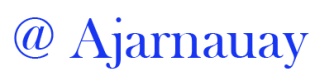 การวิเคราะห์สภาวะแวดล้อม  (SWOT Analysis)
ปัจจัยที่ควรนำมาพิจารณา  2  ส่วน
1.  ปัจจัยภายใน  (Internal Environment Analysis)  ได้แก่ 
	1.2  W มาจาก Weaknesses       หมายถึง จุดด้อยหรือจุดอ่อน    
ซึ่งเป็นผลมาจากปัจจัยภายใน     เป็นปัญหาหรือข้อบกพร่องที่เกิด
จากสภาพแวดล้อมภายในต่างๆ ขององค์กร     ซึ่งองค์กรจะต้องหา
วิธีในการแก้ปัญหานั้น
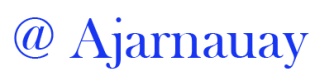 การวิเคราะห์สภาวะแวดล้อม  (SWOT Analysis)
ปัจจัยที่ควรนำมาพิจารณา  2  ส่วน
ปัจจัยภายนอก  (External Environment Analysis)  
	2.1ได้แก่  O มาจาก Opportunities หมายถึง โอกาส  เป็นผลจากการ
ที่สภาพแวดล้อมภายนอกขององค์กรเอื้อประโยชน์     หรือ  ส่งเสริมการ
ดำเนินงานขององค์กร    โอกาสแตกต่างจากจุดแข็งตรงที่โอกาสนั้นเป็น
ผลมาจากสภาพแวดล้อมภายนอก     แต่จุดแข็งนั้นเป็นผลมาจาก
สภาพแวดล้อมภายในผู้บริหารที่ดีจะต้องเสาะแสวงหาโอกาสอยู่เสมอ 
และใช้ประโยชน์จากโอกาสนั้น
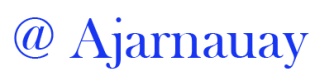 การวิเคราะห์สภาวะแวดล้อม  (SWOT Analysis)
ปัจจัยที่ควรนำมาพิจารณา  2  ส่วน
2.  ปัจจัยภายนอก  (External Environment Analysis) 
	2.2    T มาจาก Threats หมายถึง อุปสรรค  เป็นข้อจำกัดที่เกิดจาก
สภาพแวดล้อมภายนอก ซึ่งการบริหารจำเป็นต้องปรับกลยุทธ์ให้
สอดคล้องและพยายามขจัดอุปสรรค ต่างๆ ที่เกิดขึ้นให้ได้จริง
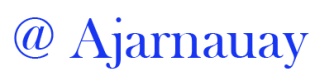 การวิเคราะห์สภาวะแวดล้อม  (SWOT Analysis)
SWOT    Analysis    Framework
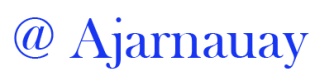 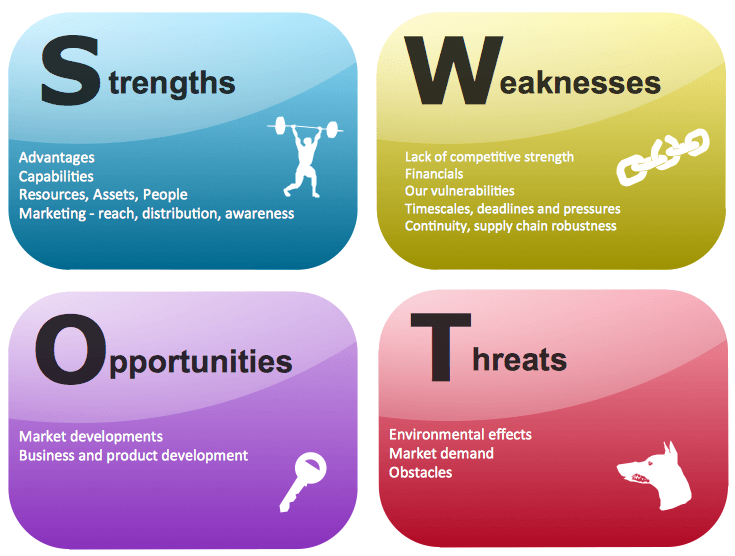 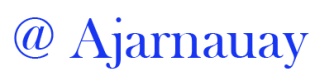 ความสำคัญการประเมินสภาพแวดล้อมภายในองค์กร
การประเมินสภาพแวดล้อมภายในองค์กร จะเป็นการประเมินปัจจัยต่าง  ๆ  ที่อยู่ภายใต้การควบคุมขององค์กร  เช่น  ทรัพยากรทางการเงิน  เครื่องจักร  อาคาร สถานที่  บุคลากร  และการดำเนินการต่าง ๆ ภายในองค์กร ทุก ๆ ด้าน
เพื่อที่จะระบุจุดแข็งและจุดอ่อนขององค์กร
ช่วยให้เกิดการใช้ทรัพยากรที่คุ้มค่า  สร้างความได้เปรียบในการดำเนินกิจกรรม /โครงการ  และเป็นปัจจัยที่สำคัญในการสร้างคุณค่าให้เกิดขึ้นกับลูกค้า   ดังนั้น  ผู้บริหารจึงควรให้ความสำคัญกับการพิจารณาปัจจัยและทรัพยากรต่าง  ๆ  ขององค์กร  ซึ่งจะเป็นข้อมูลพื้นฐานที่สำคัญในการกำหนดทิศทางและกลยุทธ์ขององค์กรที่มีประสิทธิภาพ
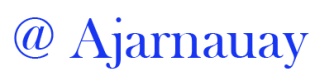 กรณีศึกษา  เปิดวิกละคร ย้อนดูการตลาด
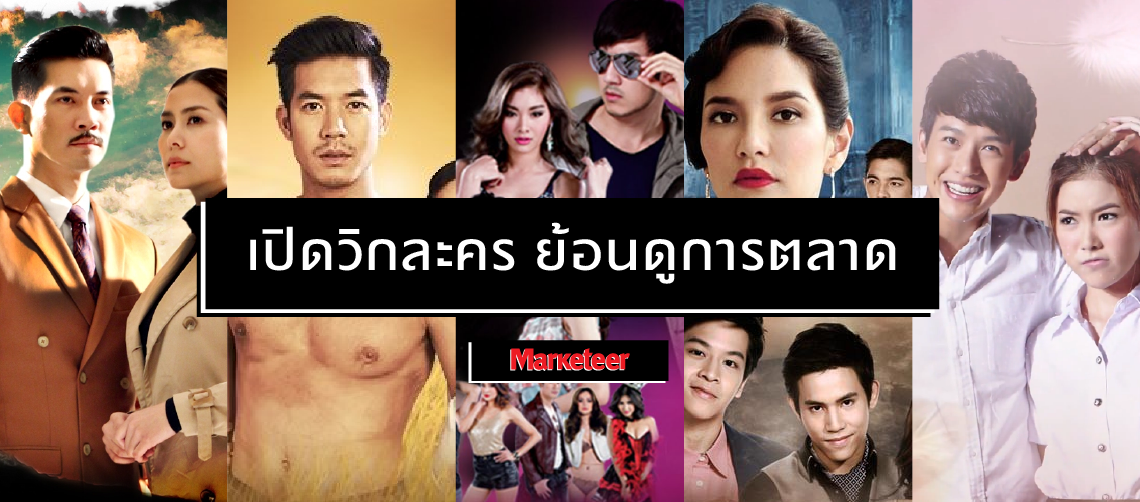 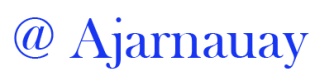 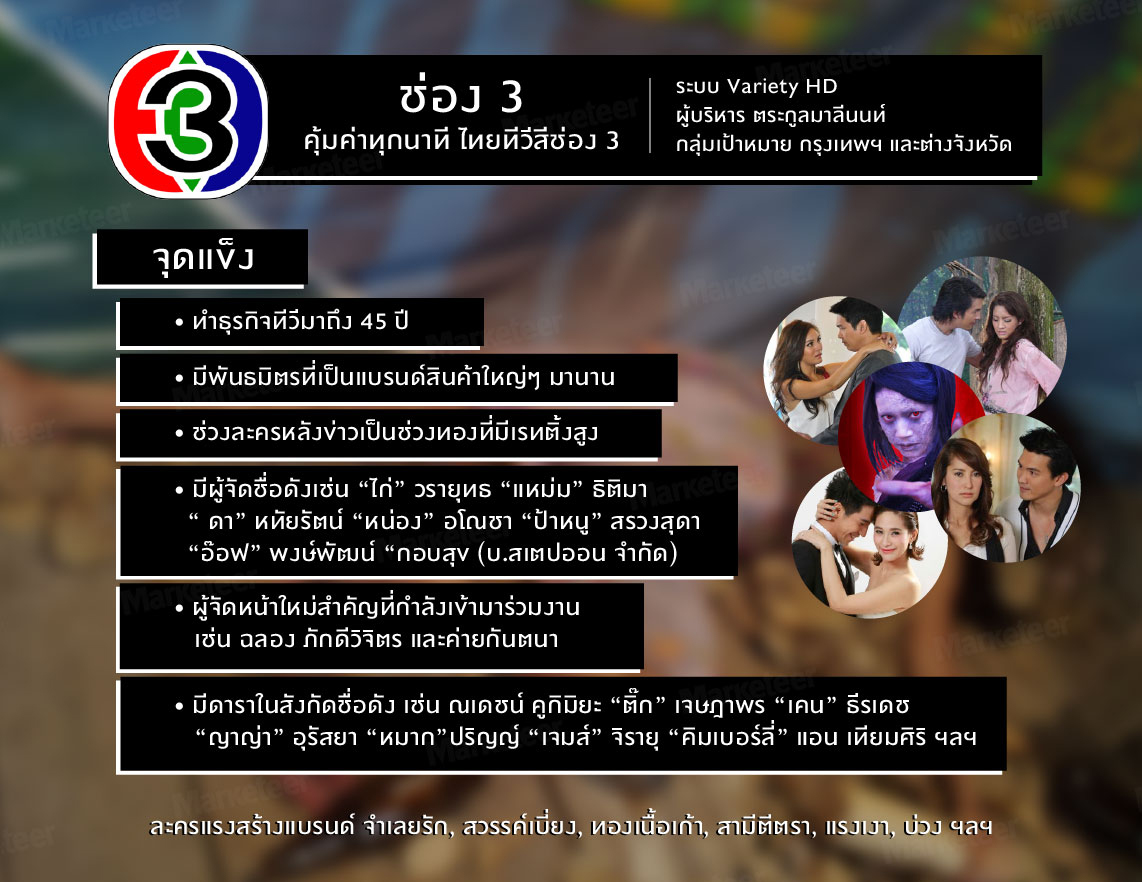 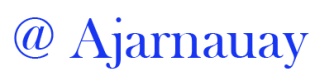 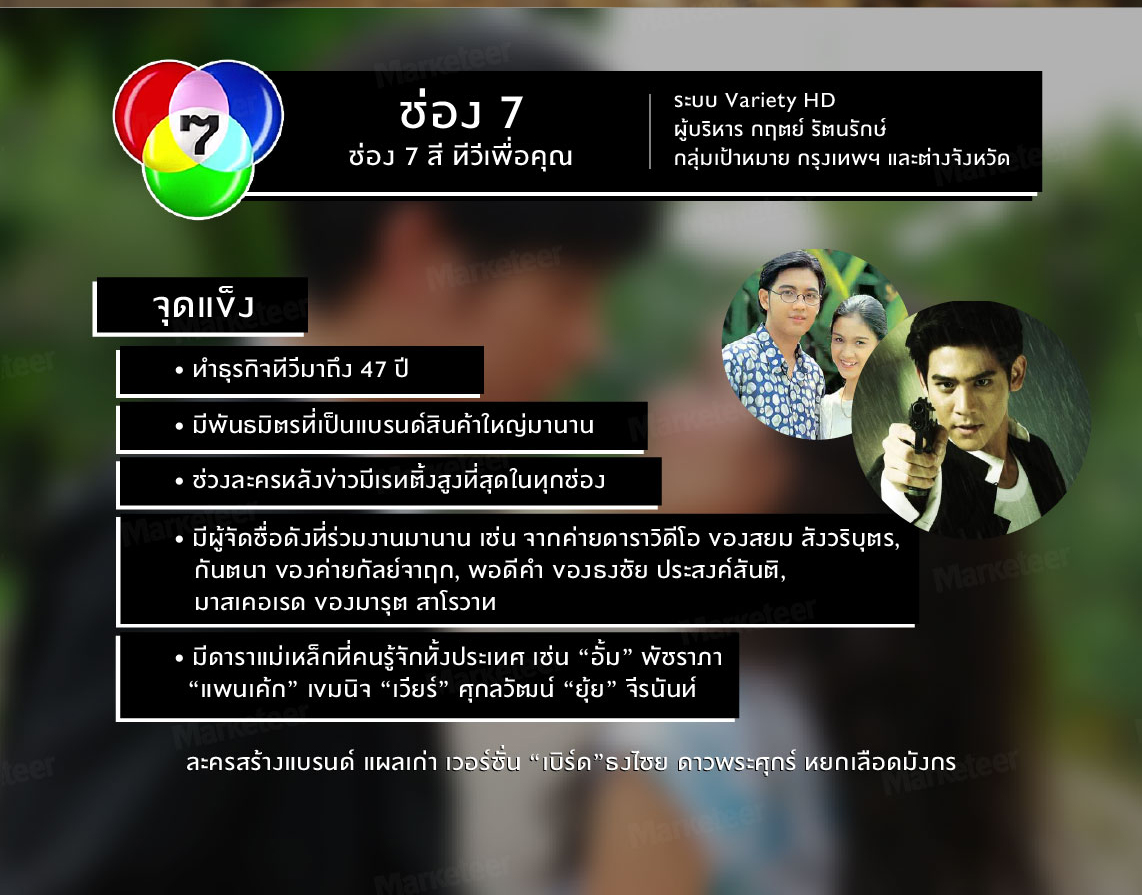 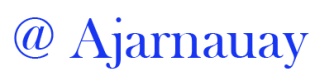 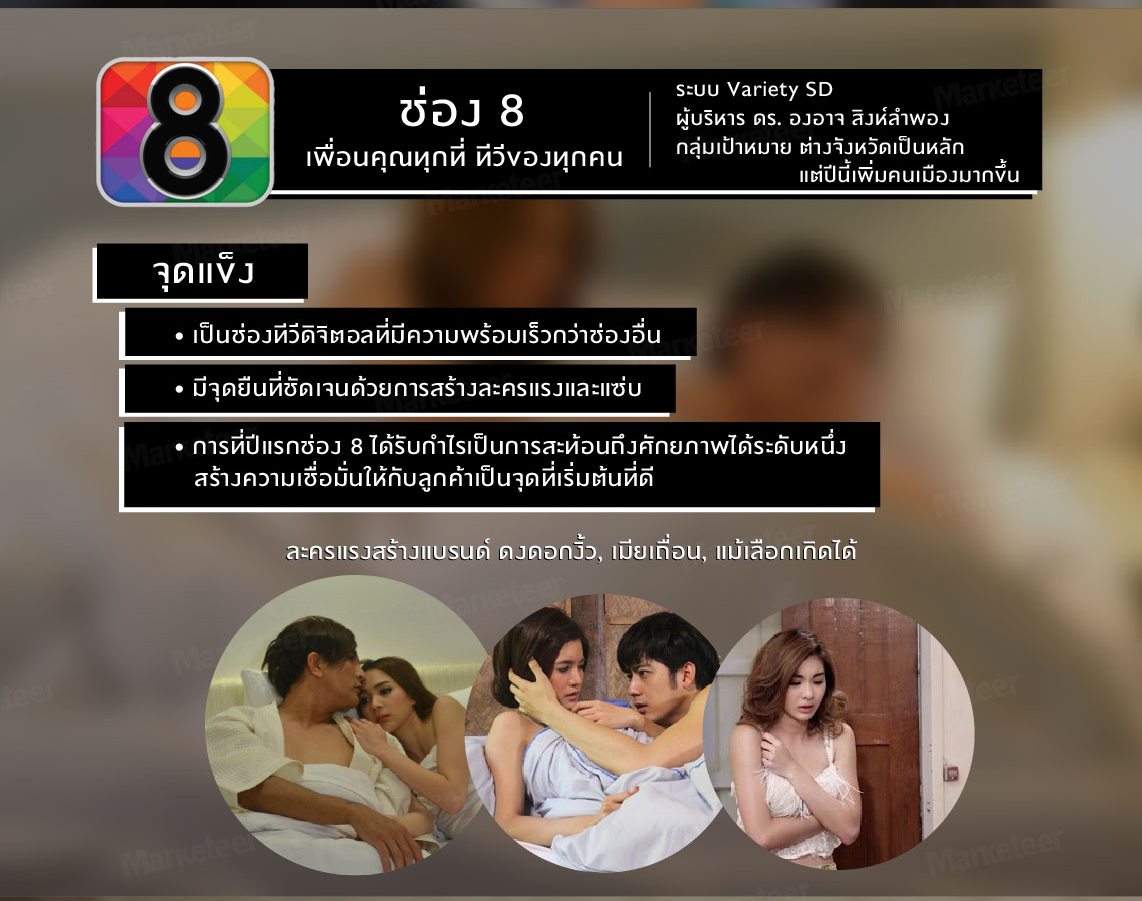 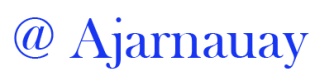 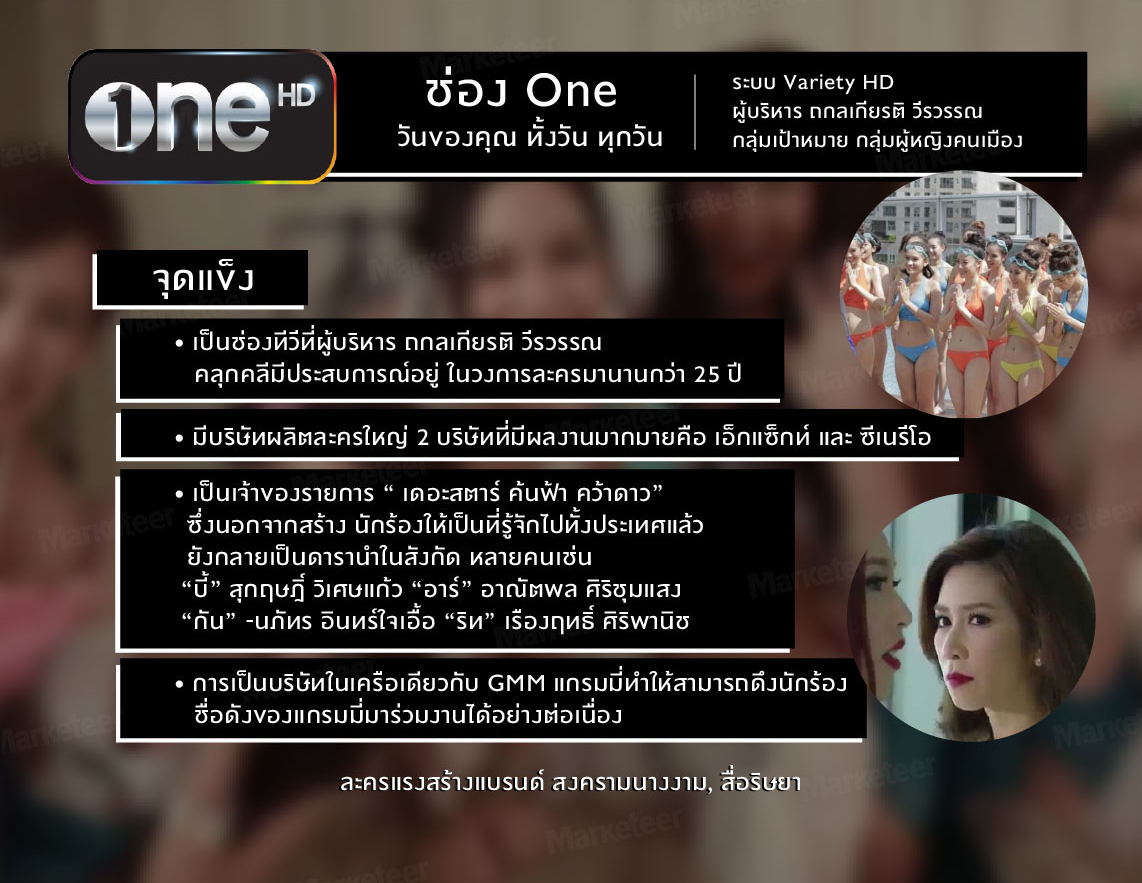 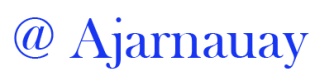 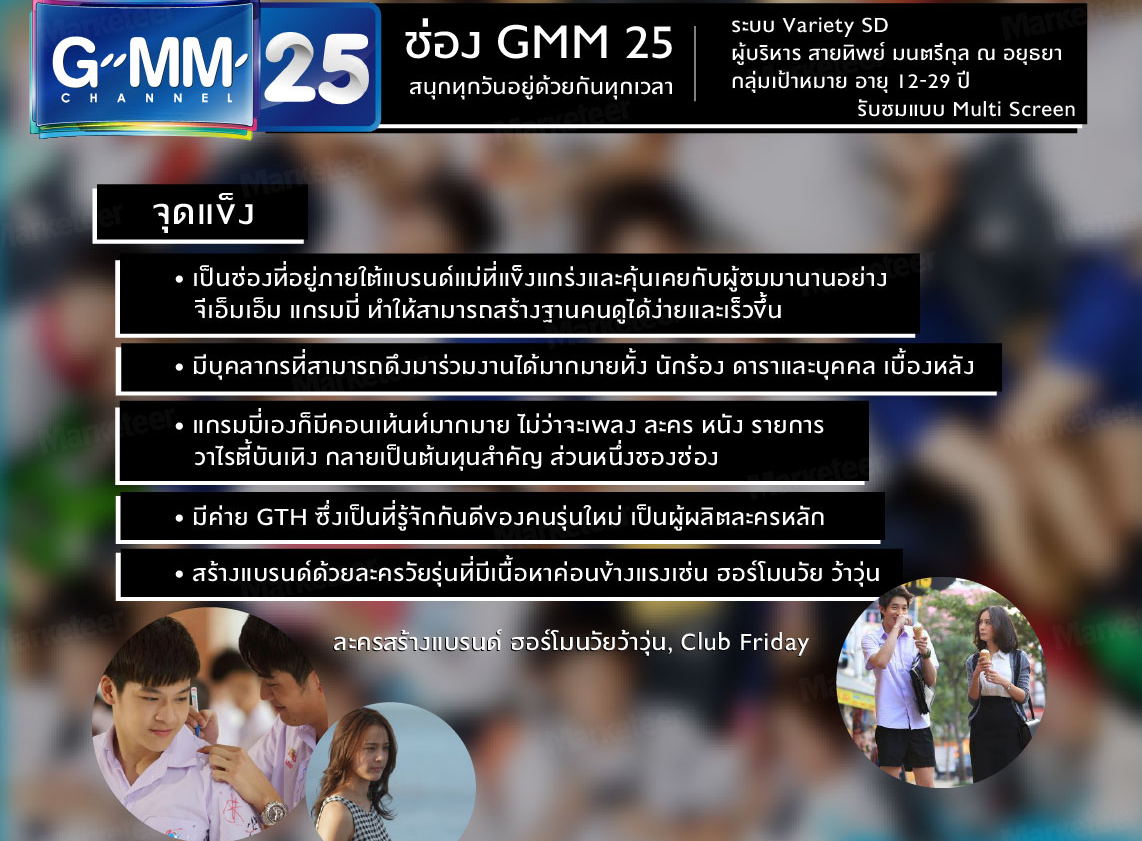 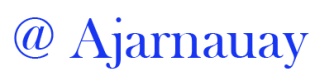 คำสั่ง
ให้นักศึกษาวิเคราะห์เกี่ยวกับสถานการณ์ทางการตลาด SWOT Analysis  ตัวเอง
Quick
คำสั่ง  ให้นักศึกษาอธิบายให้ละเอียดมากที่สุด  (12  คะแนน)
	1.  ความสำคัญของการวิเคราะห์สภาวะแวดล้อม  (SWOT Analysis) 
     2.  ละครสร้างแบรนด์ คืออะไร อธิบาย
	3.  วิเคราะห์จุดแข็ง ( Strengths )  ของช่อง CH 7
	4.  วิเคราะห์จุดอ่อน (Weaknesses )  ของช่อง CH 8  
	5.  วิเคราะห์โอกาส (Opportunities )  ของช่อง GMM25  
	6.  วิเคราะห์อุปสรรค (Threats )  ของช่อง CH 3